REFORMA ADMINISTRATIVA E GESTÃO DE PESSOAS NA ADMINISTRAÇÃO DO SAAE DE JACAREÍ-SP
Autor: Eliane Procopio Alves
Diretora Técnica de Operação e Manutenção do SAAE Jacareí-SP
Resumo
O trabalho tem como objetivo apresentar a experiência do Serviço Autônomo de Água e Esgoto de Jacareí - SP com a utilização de ferramentas de Gestão de Pessoas após a reforma administrativa ocorrida na autarquia em 2017.
	Foco: Diretoria Técnica de Operações e Manutenção
SAAE Jacareí
População estimada IBGE – 229.851 pessoas;
Servidores Ativos na autarquia: 410 pessoas;
Quantidade de ligações: 76.272 
Quantidade de economias: 92.813
% Abastecimento Total: 99,78%;
% Coleta de Esgoto: 80%;
% Tratamento de Esgoto: 63,12%;
Organograma Hierárquico da Autarquia
Organograma da Diretoria
142 Servidores lotados na Diretoria de Operações
Redes de Água: 777km
Redes de Esgoto: 608km
Introdução e Objetivos
Mudança Política – Jan/2017
16 anos
Reforma Administrativa - Lei municipal Nº 6.153/2017 
Gerentes x Cargos Comissionados;
Senso de Pertencimento;
Ferramentas motivacionais?
Material e Métodos
Reuniões periódicas;
Feedback – Realimentar – Dar resposta;
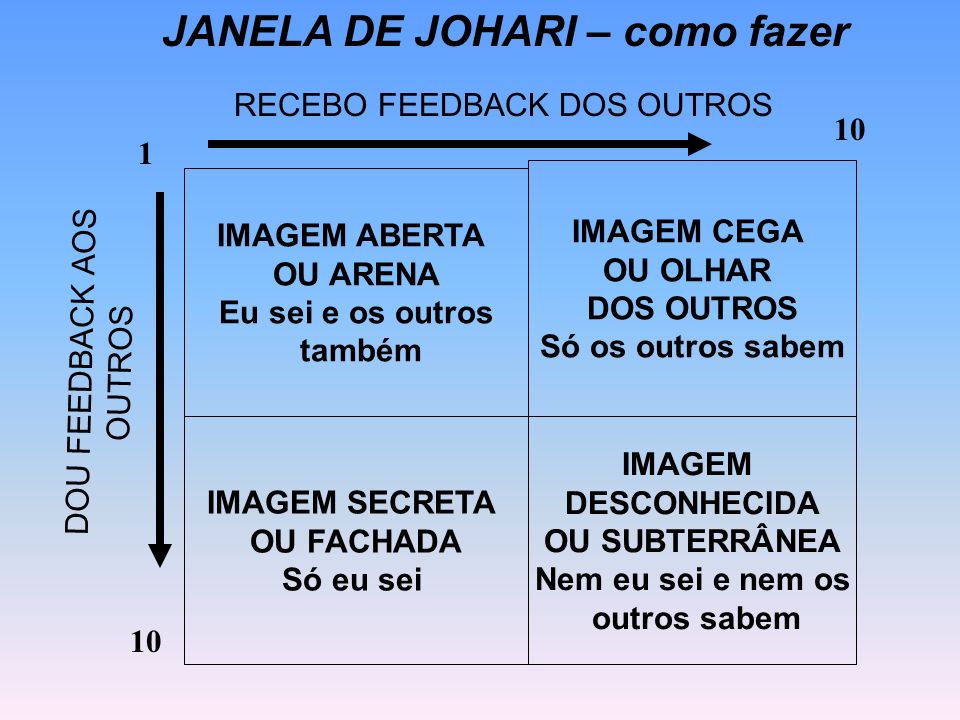 Material e Métodos
Pesquisa de Clima Organizacional: fornece informações importantes sobre a percepção dos colaboradores em relação aos diversos fatores que afetam os níveis de motivação e desempenho dos mesmos.
Capacitação Técnica Interna;
Escola de Gestão Pública de Jacareí
Relacionamento Interpessoal no trabalho
Atendimento ao Público
Resultados e Discussão
Levantamento do histórico de prazos de atendimento
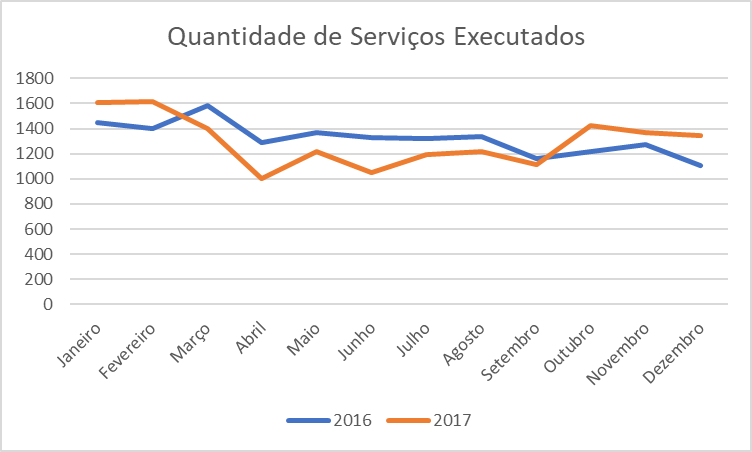 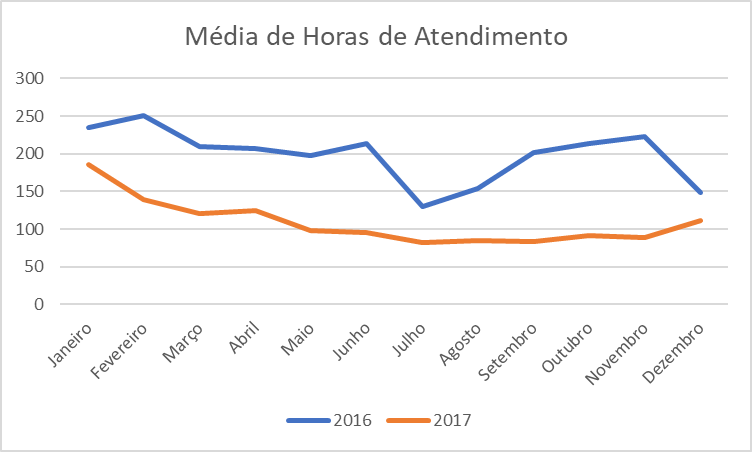 Resultados e Discussão
Conclusão
Corpo técnico mais capacitado;
Comprometimento e vínculo estável;
Resultados a longo prazo;
Descontinuidade de governo x política;
Reflexos motivacionais nas equipes.
Muito Obrigada!
eliane.alves@saaejacarei.sp.gov.br
(12) 3954-0200